Обучение моделированию в процессе решения логических задач на занятиях метапредметного модуля.
Игнатьева С. М.,  
учитель математики, 
МОУ СОШ №20, 
г. Ухта
"Если вы хотите научиться плавать, 
то смело входите в воду, а если хотите 
научиться решать задачи, то решайте их".

Создание модели – первый шаг выхода 
учащихся за рамки предметного мышления 
в область рефлексивного осмысления 
обобщенных способов 
решения подобных задач. 

Логические задачи – это своеобразная 
"гимнастика для ума", средство для утоления 
естественной для каждого мыслящего 
человека потребности испытывать и 
упражнять силу собственного разума.
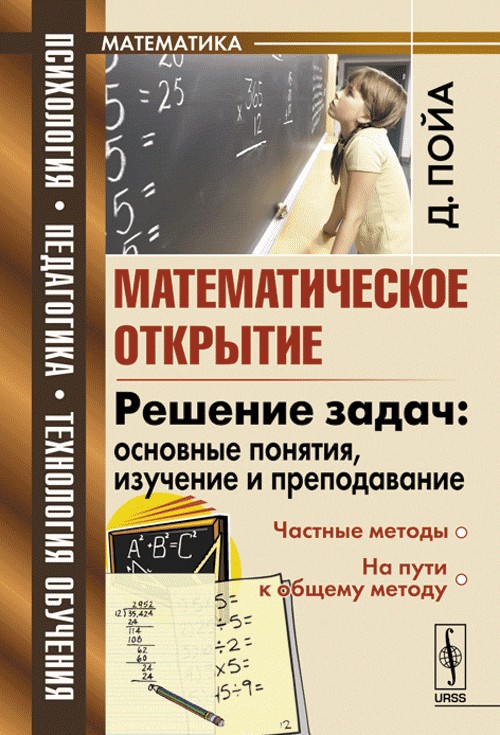 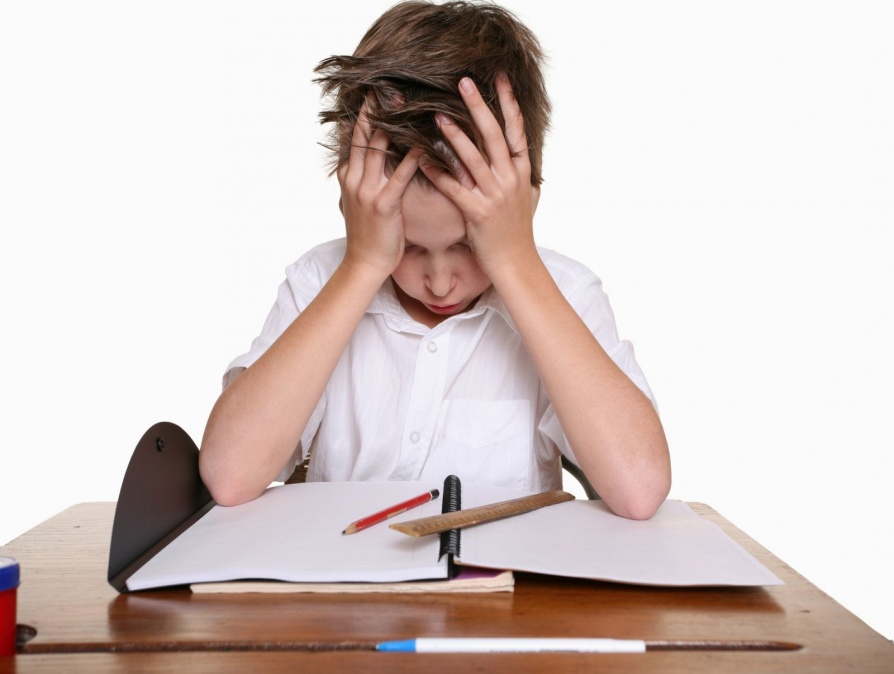 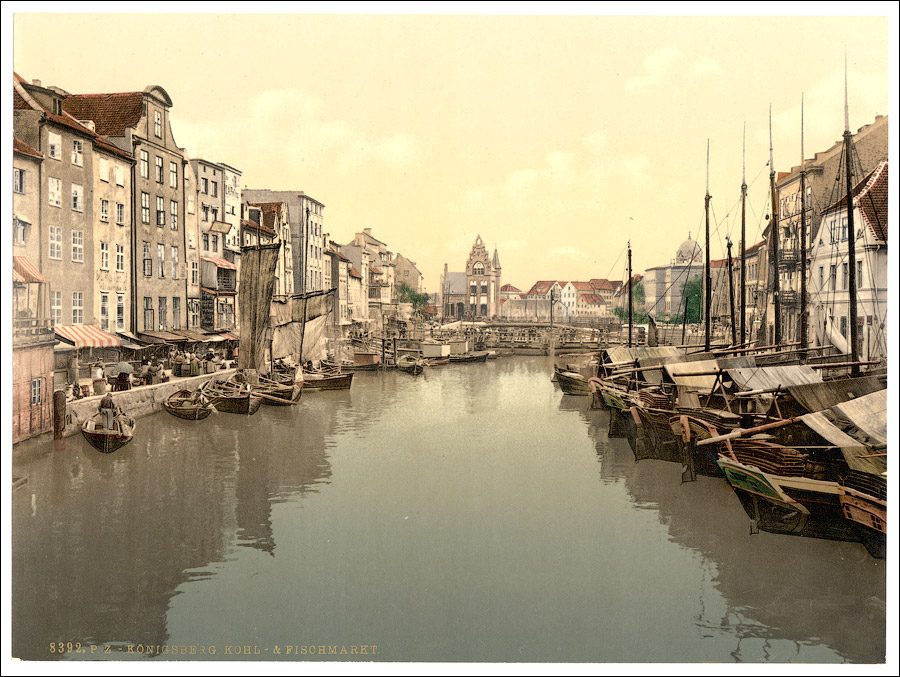 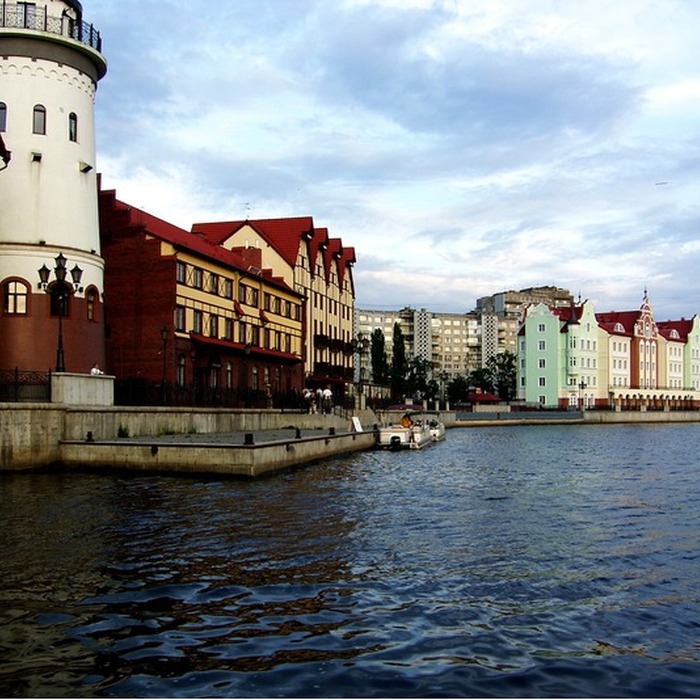 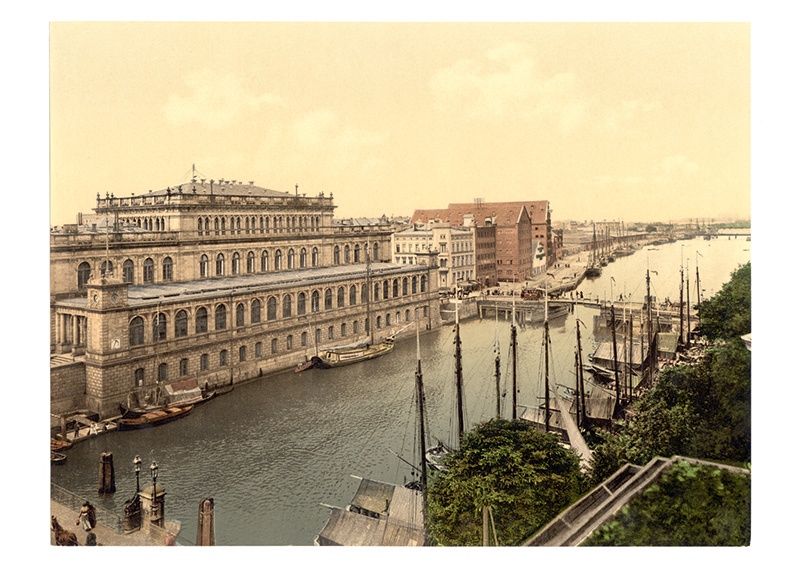 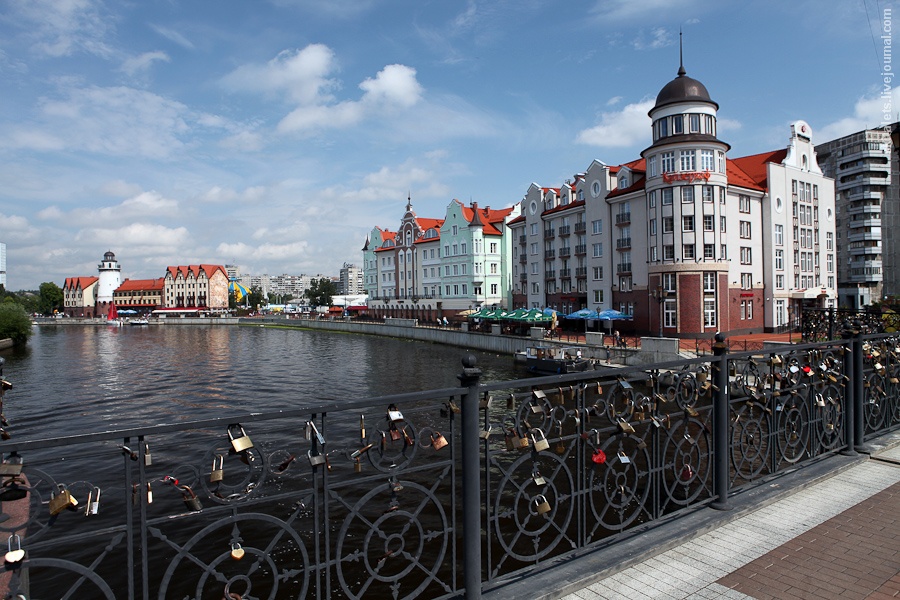 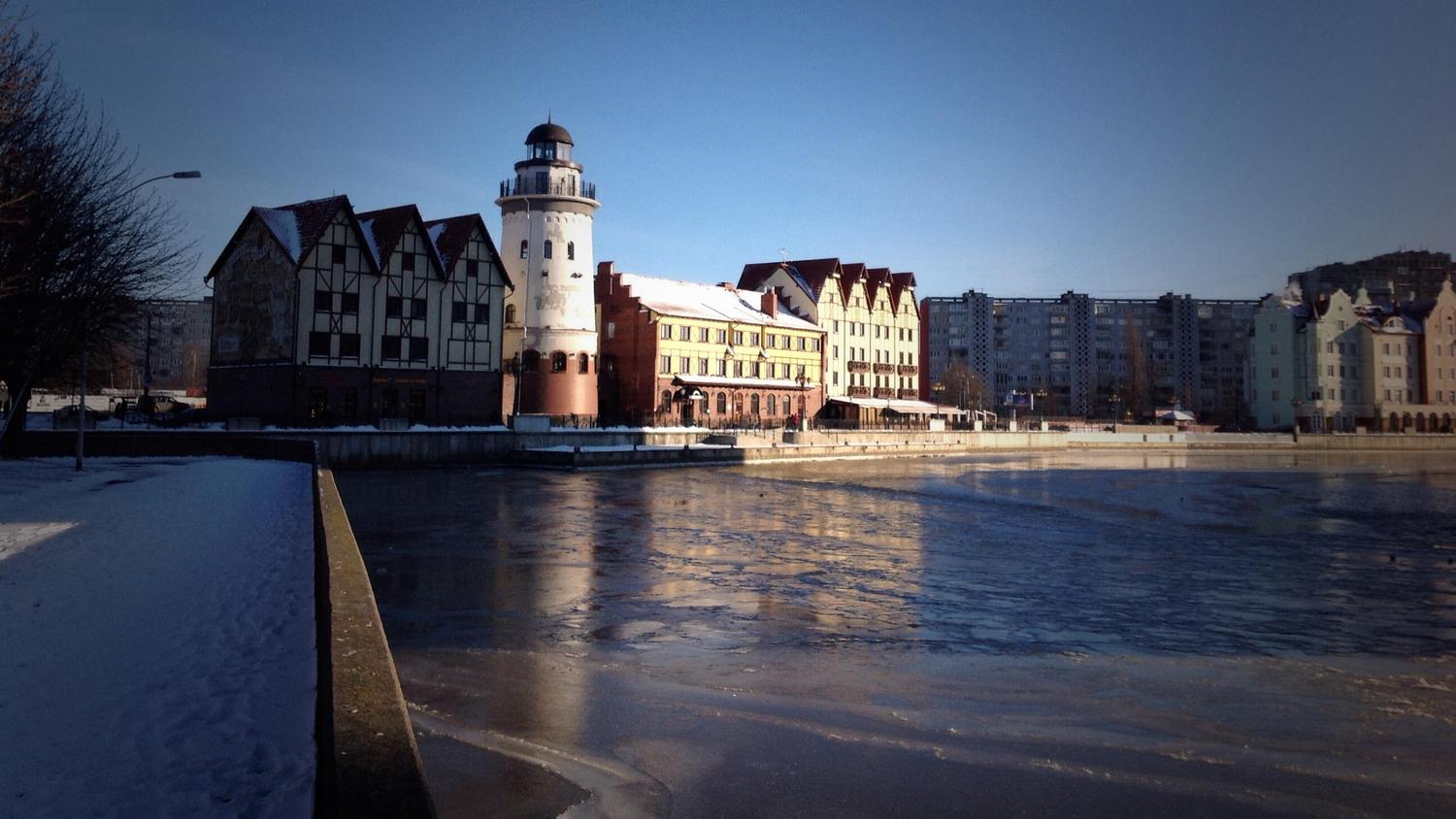 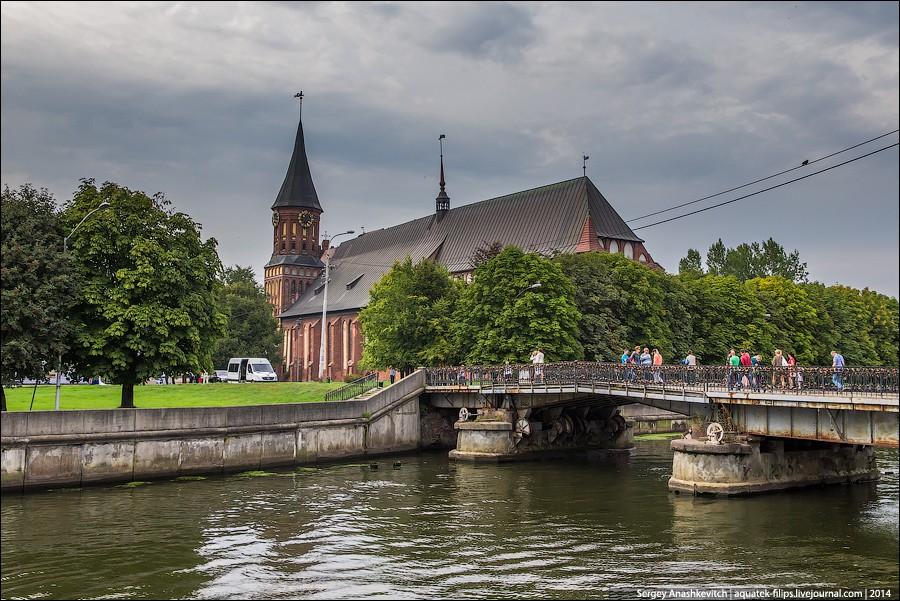 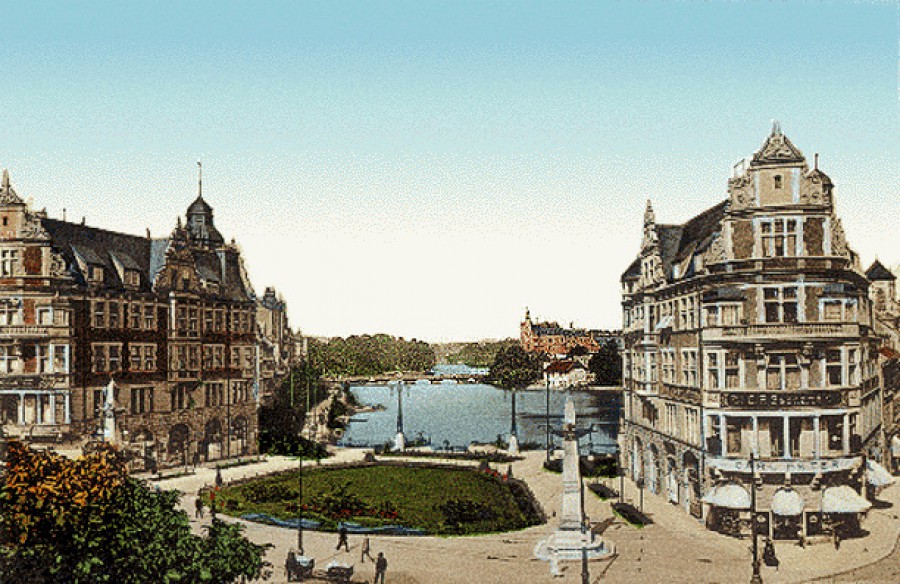 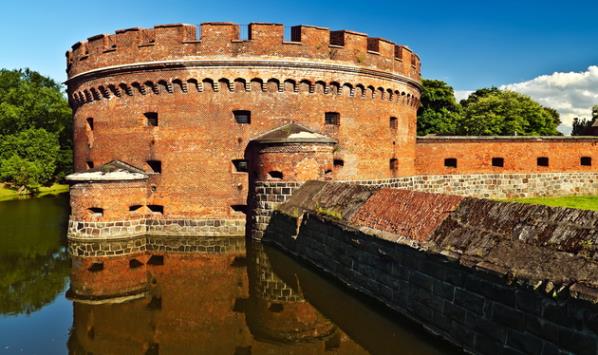 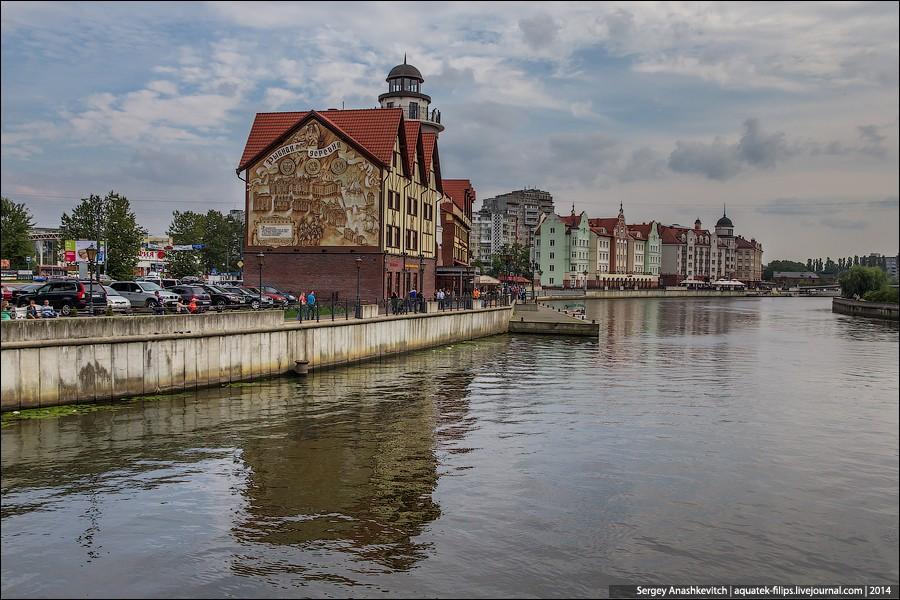 Схема мостов.
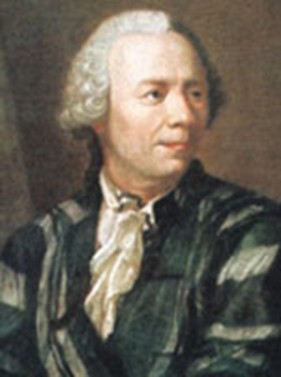 Эйлер решил эту задачу с помощью графов.
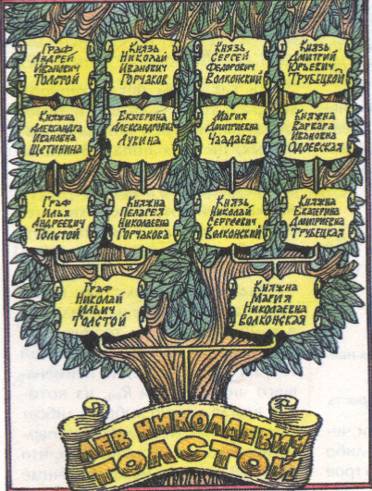 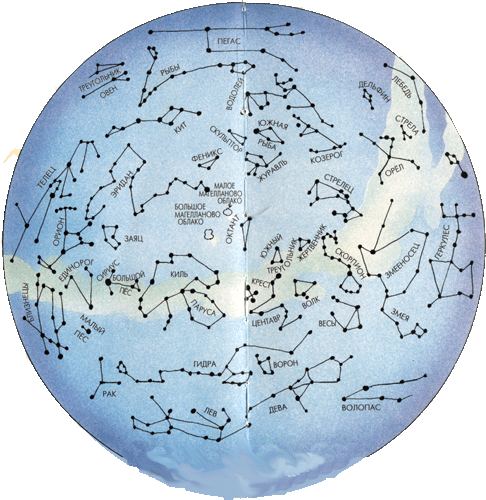 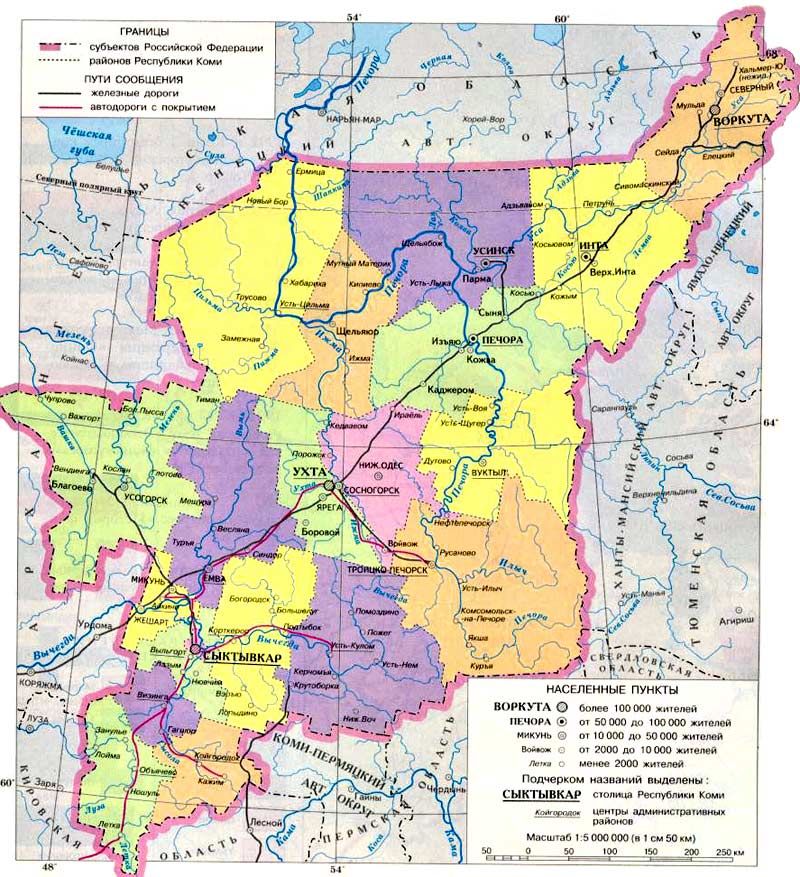 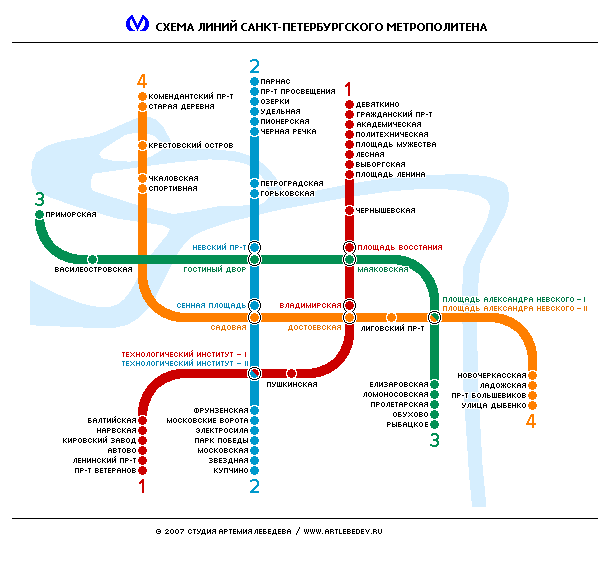 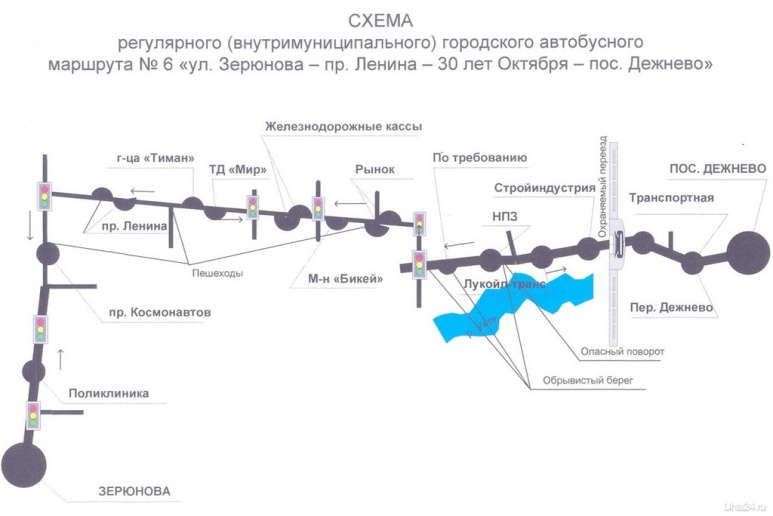 Геометрическая модель задачи о Кенигсбергских моста.
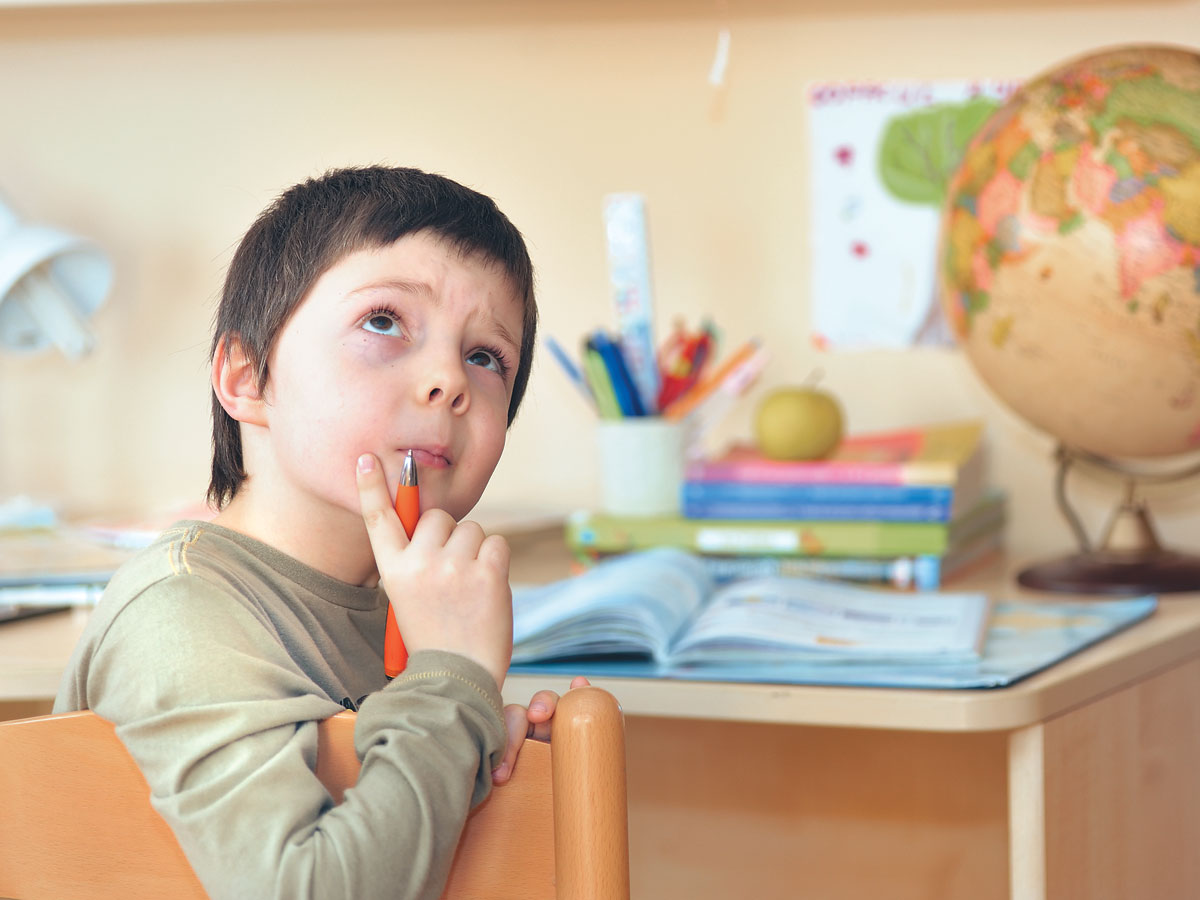 СПАСИБО ЗА ВНИМАНИЕ.
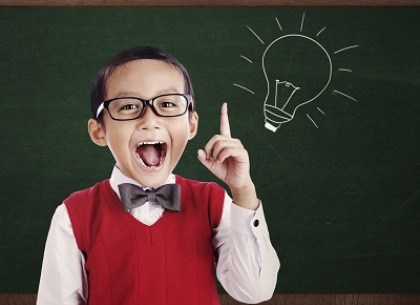 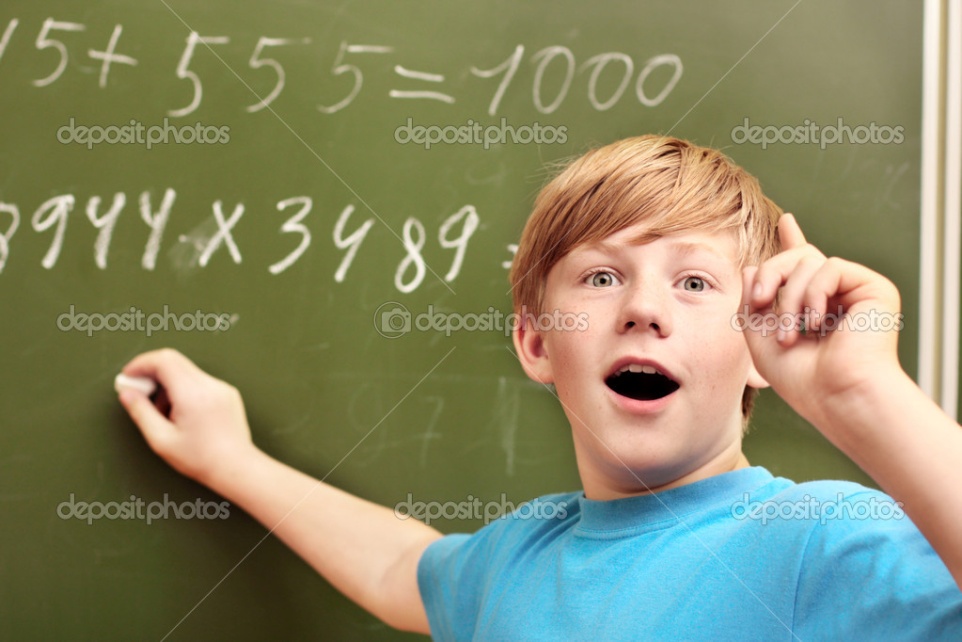